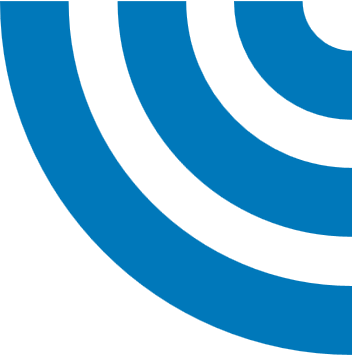 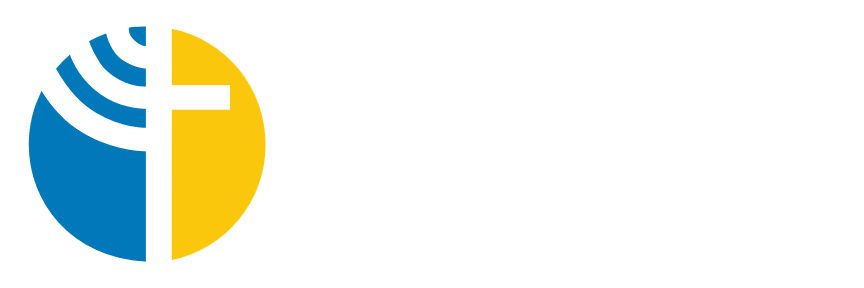 Temuco, Enero 2024
Rectoría
Invitación

Lorem ipsum dolor sit amet, consectetur adipiscing elit. Pellentesque eleifend congue nunc in suscipit. Vestibulum nec fringilla tellus. Integer convallis facilisis metus, quis porttitor mauris venenatis vel. Curabitur elementum quam accumsan erat finibus, ullamcorper cursus lorem tempus. Vivamus elementum risus vitae arcu sagittis vestibulum. 

Ut dignissim, risus molestie semper accumsan, diam nisl ullamcorper tellus, a accumsan sapien neque in nisi. Morbi mauris ipsum, mattis vitae egestas vel, suscipit nec metus. Etiam aliquet dui tristique dignissim venenatis.
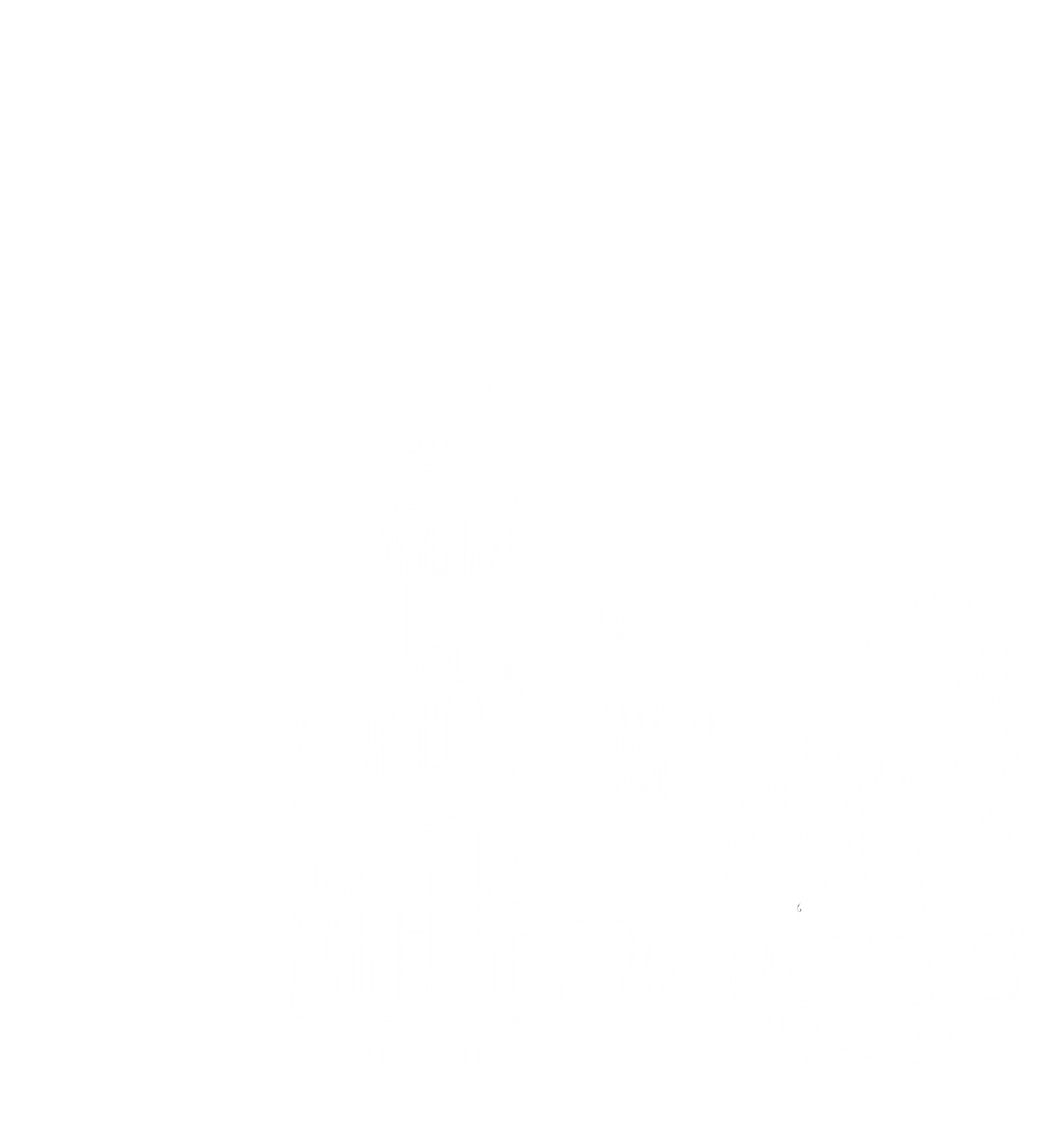 12feb.
16.00 hrs.
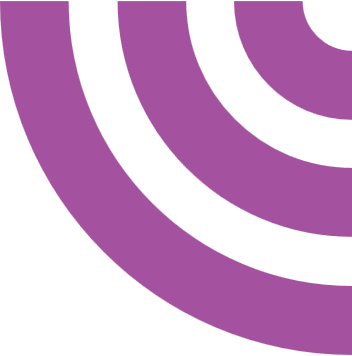 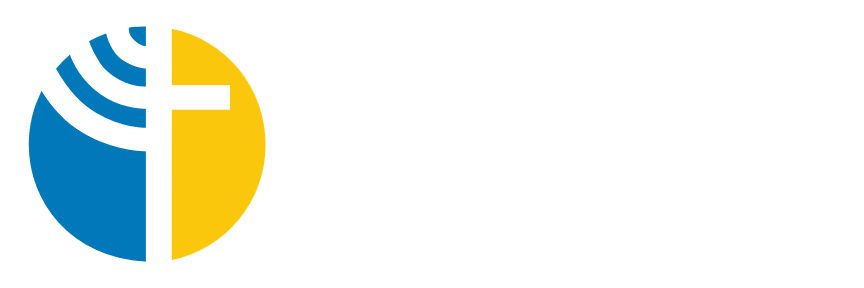 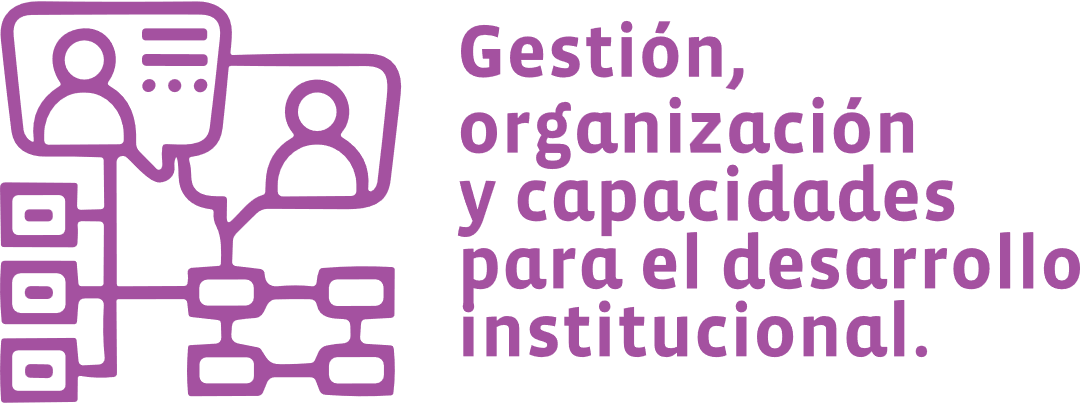 Temuco, Enero 2024
Invitación

Lorem ipsum dolor sit amet, consectetur adipiscing elit. Pellentesque eleifend congue nunc in suscipit. Vestibulum nec fringilla tellus. Integer convallis facilisis metus, quis porttitor mauris venenatis vel. Curabitur elementum quam accumsan erat finibus, ullamcorper cursus lorem tempus. Vivamus elementum risus vitae arcu sagittis vestibulum. 

Ut dignissim, risus molestie semper accumsan, diam nisl ullamcorper tellus, a accumsan sapien neque in nisi. Morbi mauris ipsum, mattis vitae egestas vel, suscipit nec metus. Etiam aliquet dui tristique dignissim venenatis.
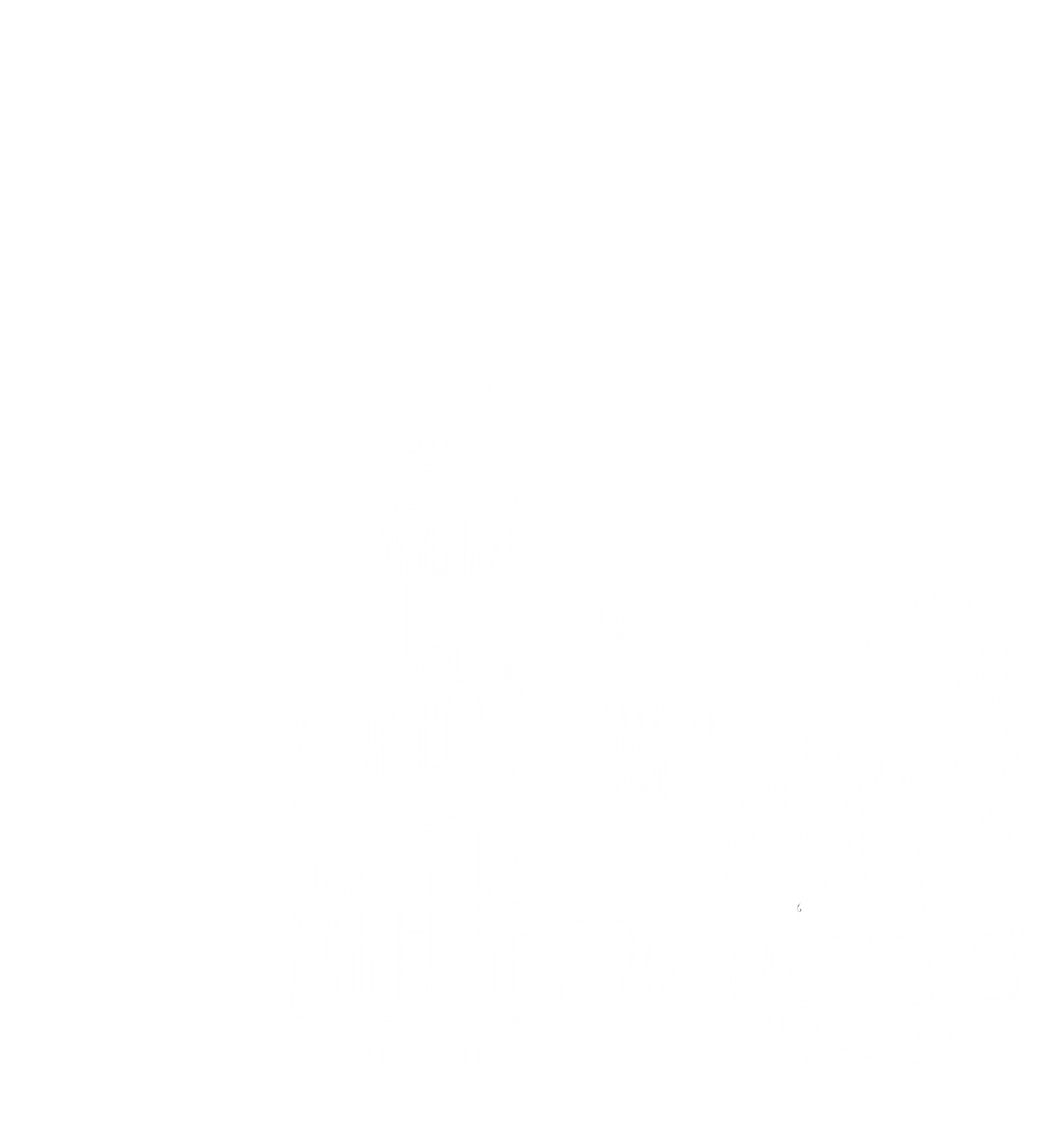 12feb.
16.00 hrs.
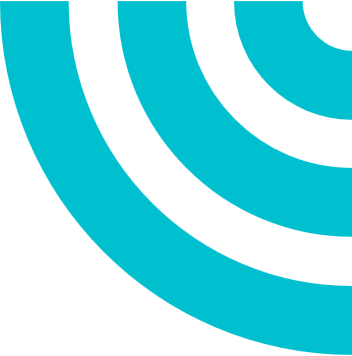 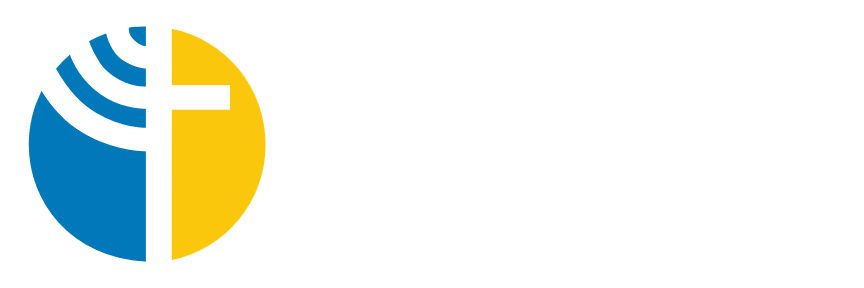 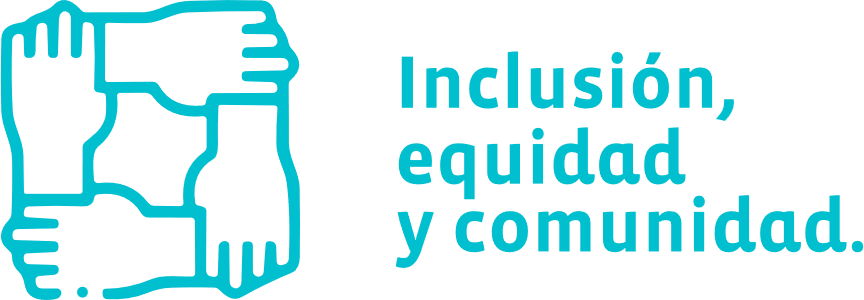 Temuco, Enero 2024
Invitación

Lorem ipsum dolor sit amet, consectetur adipiscing elit. Pellentesque eleifend congue nunc in suscipit. Vestibulum nec fringilla tellus. Integer convallis facilisis metus, quis porttitor mauris venenatis vel. Curabitur elementum quam accumsan erat finibus, ullamcorper cursus lorem tempus. Vivamus elementum risus vitae arcu sagittis vestibulum. 

Ut dignissim, risus molestie semper accumsan, diam nisl ullamcorper tellus, a accumsan sapien neque in nisi. Morbi mauris ipsum, mattis vitae egestas vel, suscipit nec metus. Etiam aliquet dui tristique dignissim venenatis.
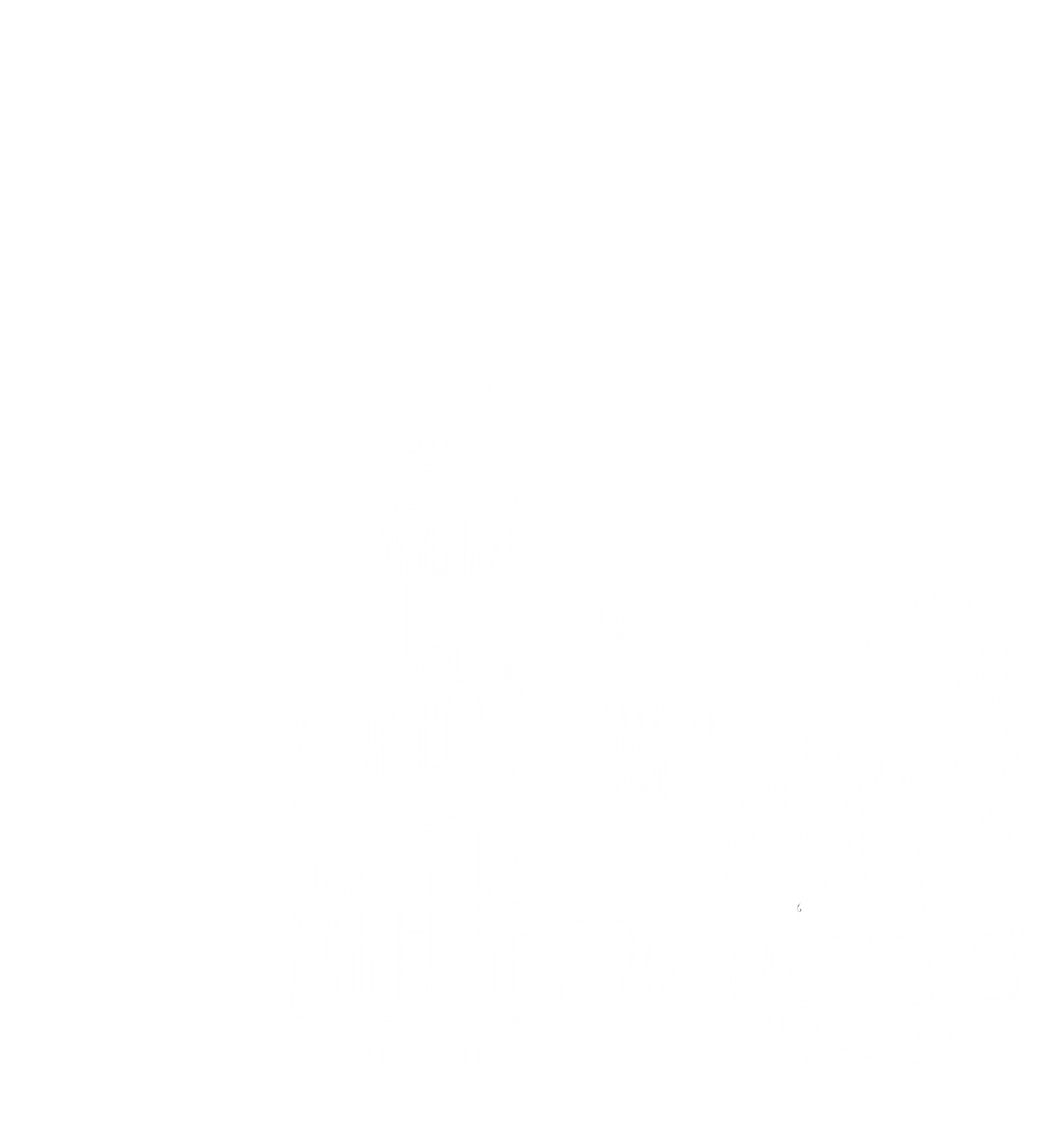 12feb.
16.00 hrs.
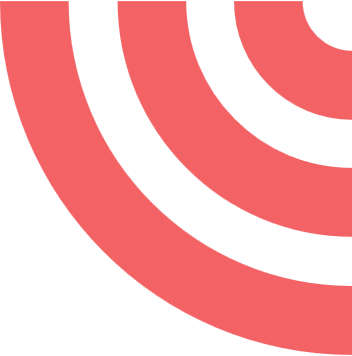 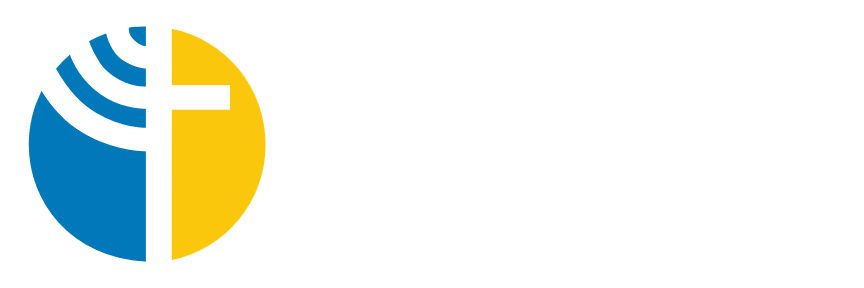 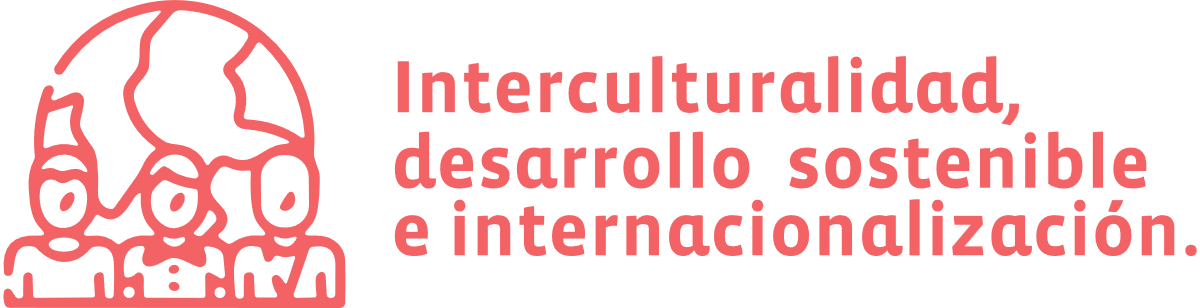 Temuco, Enero 2024
Invitación

Lorem ipsum dolor sit amet, consectetur adipiscing elit. Pellentesque eleifend congue nunc in suscipit. Vestibulum nec fringilla tellus. Integer convallis facilisis metus, quis porttitor mauris venenatis vel. Curabitur elementum quam accumsan erat finibus, ullamcorper cursus lorem tempus. Vivamus elementum risus vitae arcu sagittis vestibulum. 

Ut dignissim, risus molestie semper accumsan, diam nisl ullamcorper tellus, a accumsan sapien neque in nisi. Morbi mauris ipsum, mattis vitae egestas vel, suscipit nec metus. Etiam aliquet dui tristique dignissim venenatis.
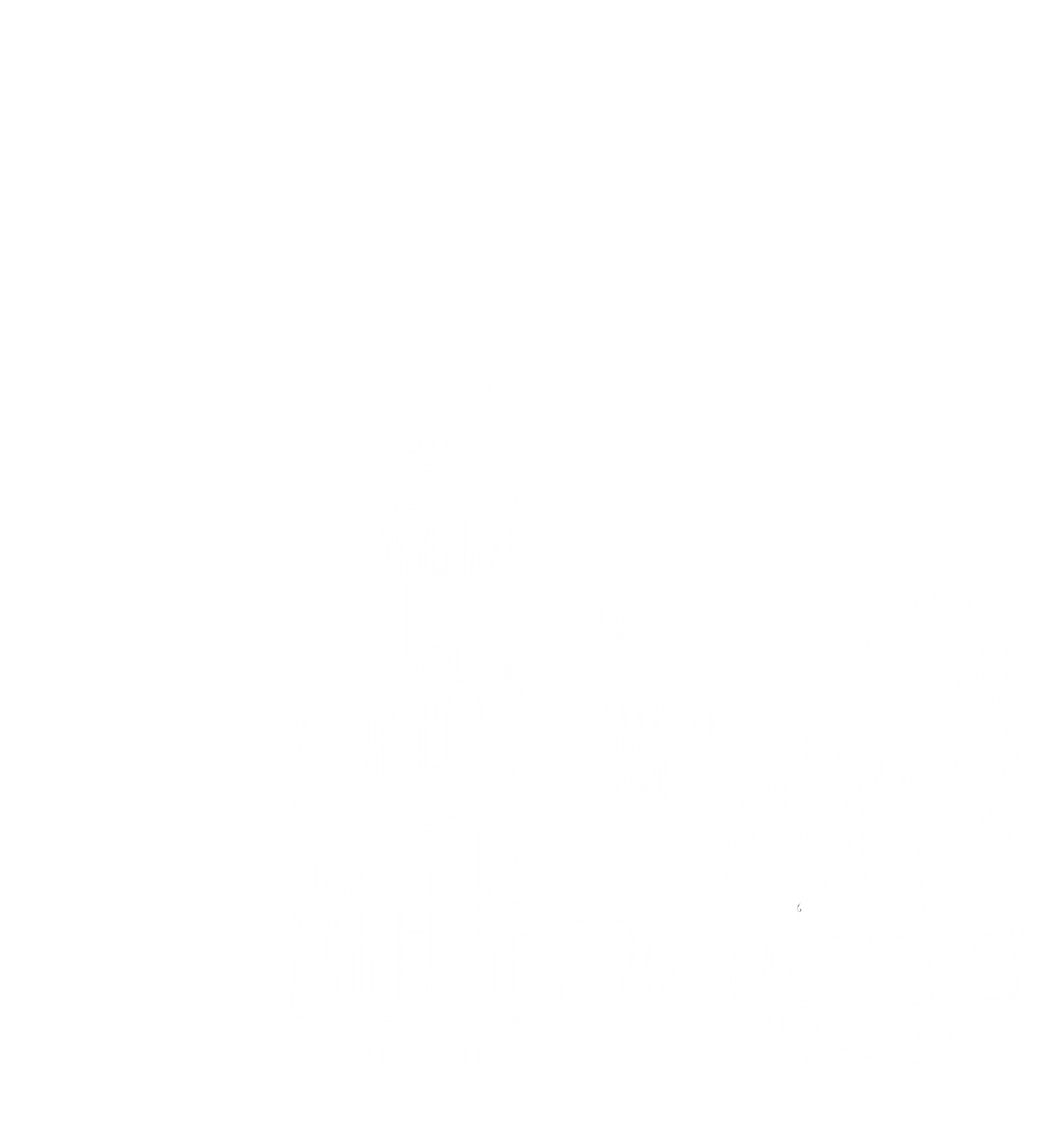 12feb.
16.00 hrs.
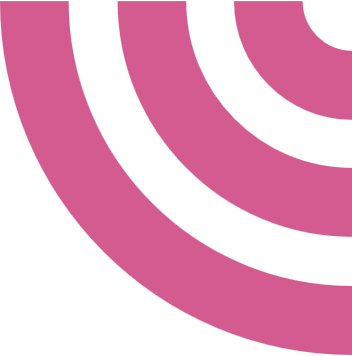 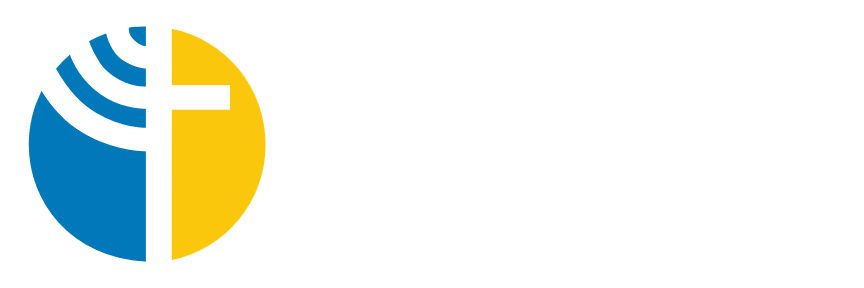 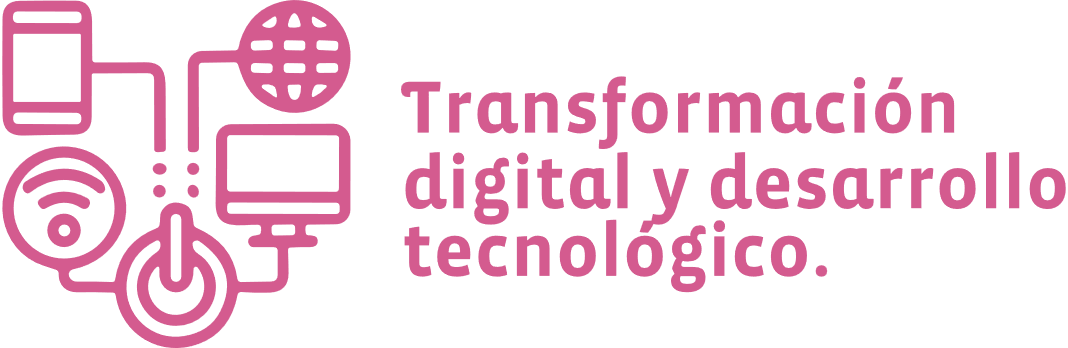 Temuco, Enero 2024
Invitación

Lorem ipsum dolor sit amet, consectetur adipiscing elit. Pellentesque eleifend congue nunc in suscipit. Vestibulum nec fringilla tellus. Integer convallis facilisis metus, quis porttitor mauris venenatis vel. Curabitur elementum quam accumsan erat finibus, ullamcorper cursus lorem tempus. Vivamus elementum risus vitae arcu sagittis vestibulum. 

Ut dignissim, risus molestie semper accumsan, diam nisl ullamcorper tellus, a accumsan sapien neque in nisi. Morbi mauris ipsum, mattis vitae egestas vel, suscipit nec metus. Etiam aliquet dui tristique dignissim venenatis.
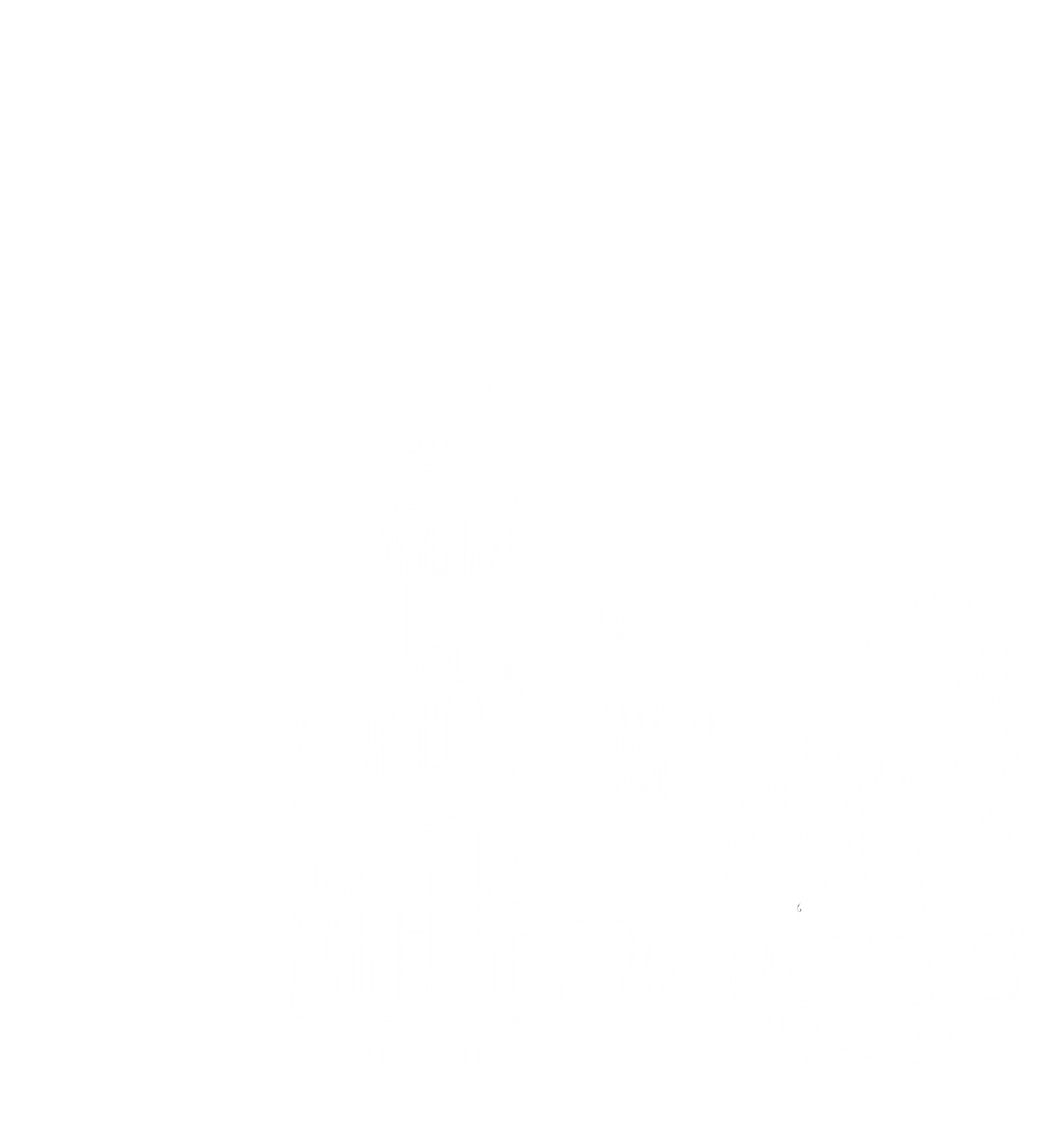 12feb.
16.00 hrs.
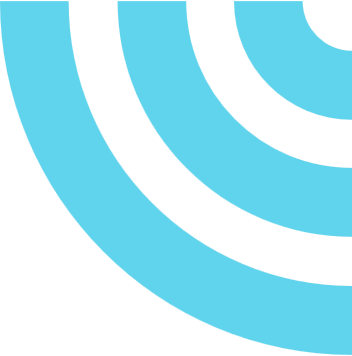 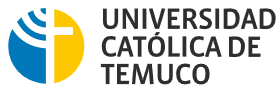 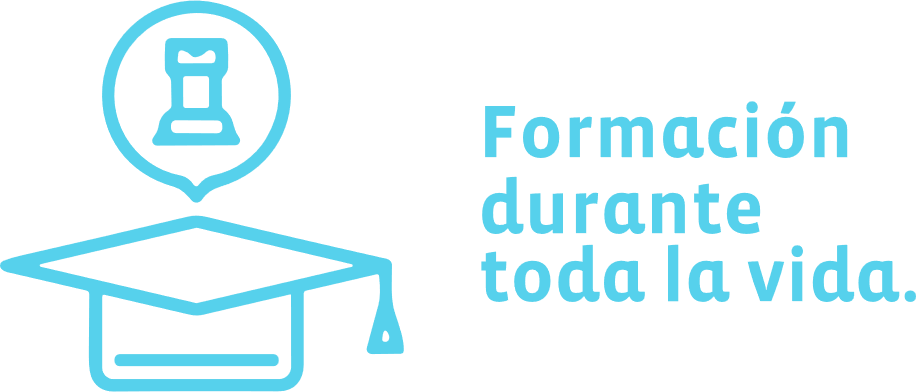 Temuco, Enero 2024
Invitación

Lorem ipsum dolor sit amet, consectetur adipiscing elit. Pellentesque eleifend congue nunc in suscipit. Vestibulum nec fringilla tellus. Integer convallis facilisis metus, quis porttitor mauris venenatis vel. Curabitur elementum quam accumsan erat finibus, ullamcorper cursus lorem tempus. Vivamus elementum risus vitae arcu sagittis vestibulum. 

Ut dignissim, risus molestie semper accumsan, diam nisl ullamcorper tellus, a accumsan sapien neque in nisi. Morbi mauris ipsum, mattis vitae egestas vel, suscipit nec metus. Etiam aliquet dui tristique dignissim venenatis.
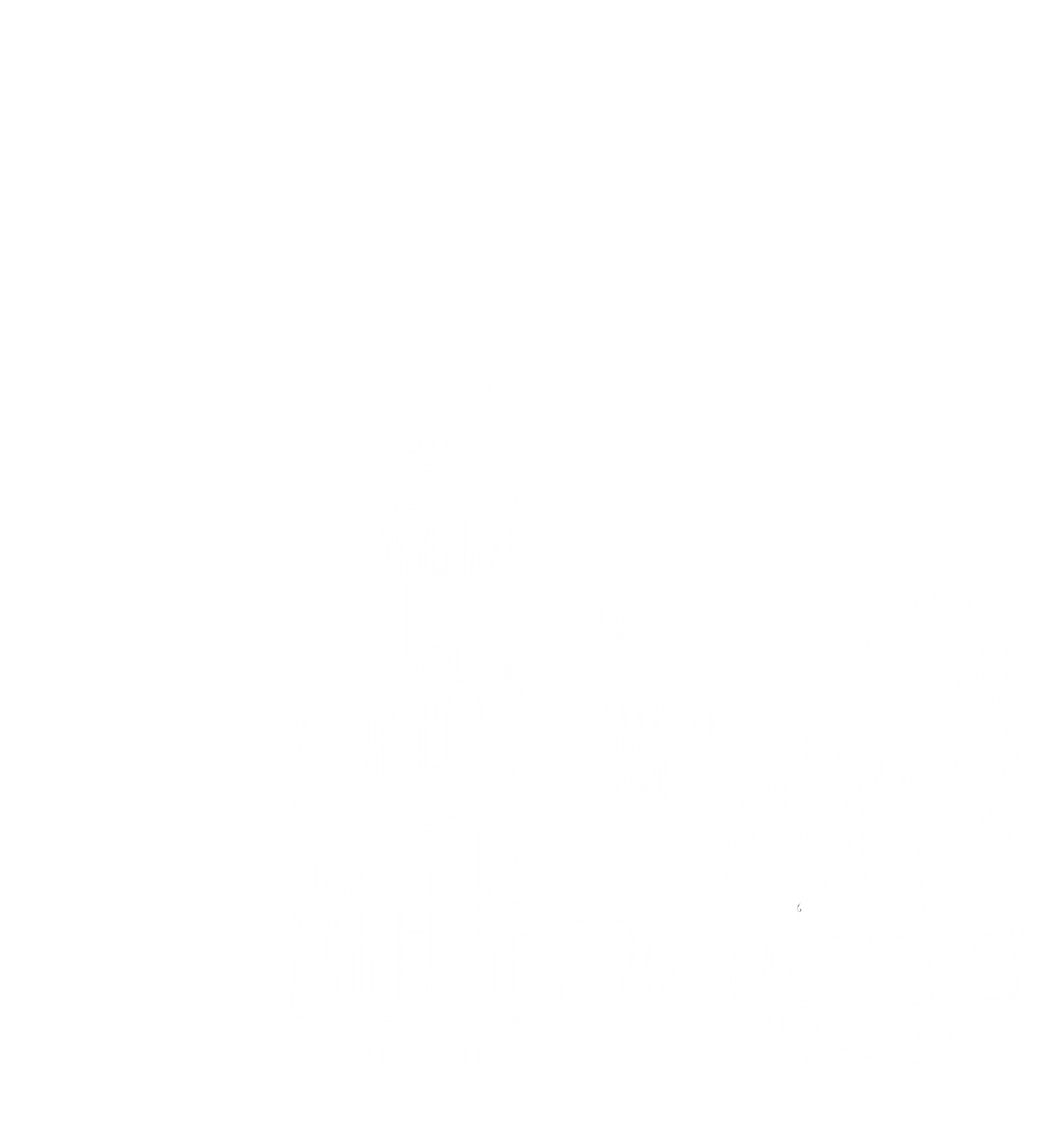 12feb.
16.00 hrs.
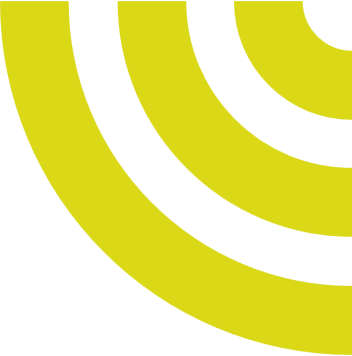 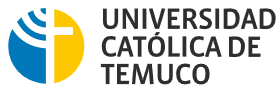 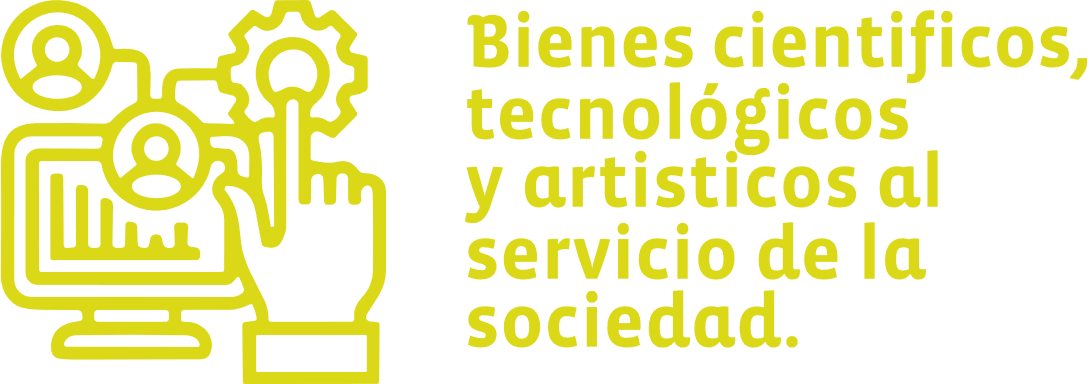 Temuco, Enero 2024
Invitación

Lorem ipsum dolor sit amet, consectetur adipiscing elit. Pellentesque eleifend congue nunc in suscipit. Vestibulum nec fringilla tellus. Integer convallis facilisis metus, quis porttitor mauris venenatis vel. Curabitur elementum quam accumsan erat finibus, ullamcorper cursus lorem tempus. Vivamus elementum risus vitae arcu sagittis vestibulum. 

Ut dignissim, risus molestie semper accumsan, diam nisl ullamcorper tellus, a accumsan sapien neque in nisi. Morbi mauris ipsum, mattis vitae egestas vel, suscipit nec metus. Etiam aliquet dui tristique dignissim venenatis.
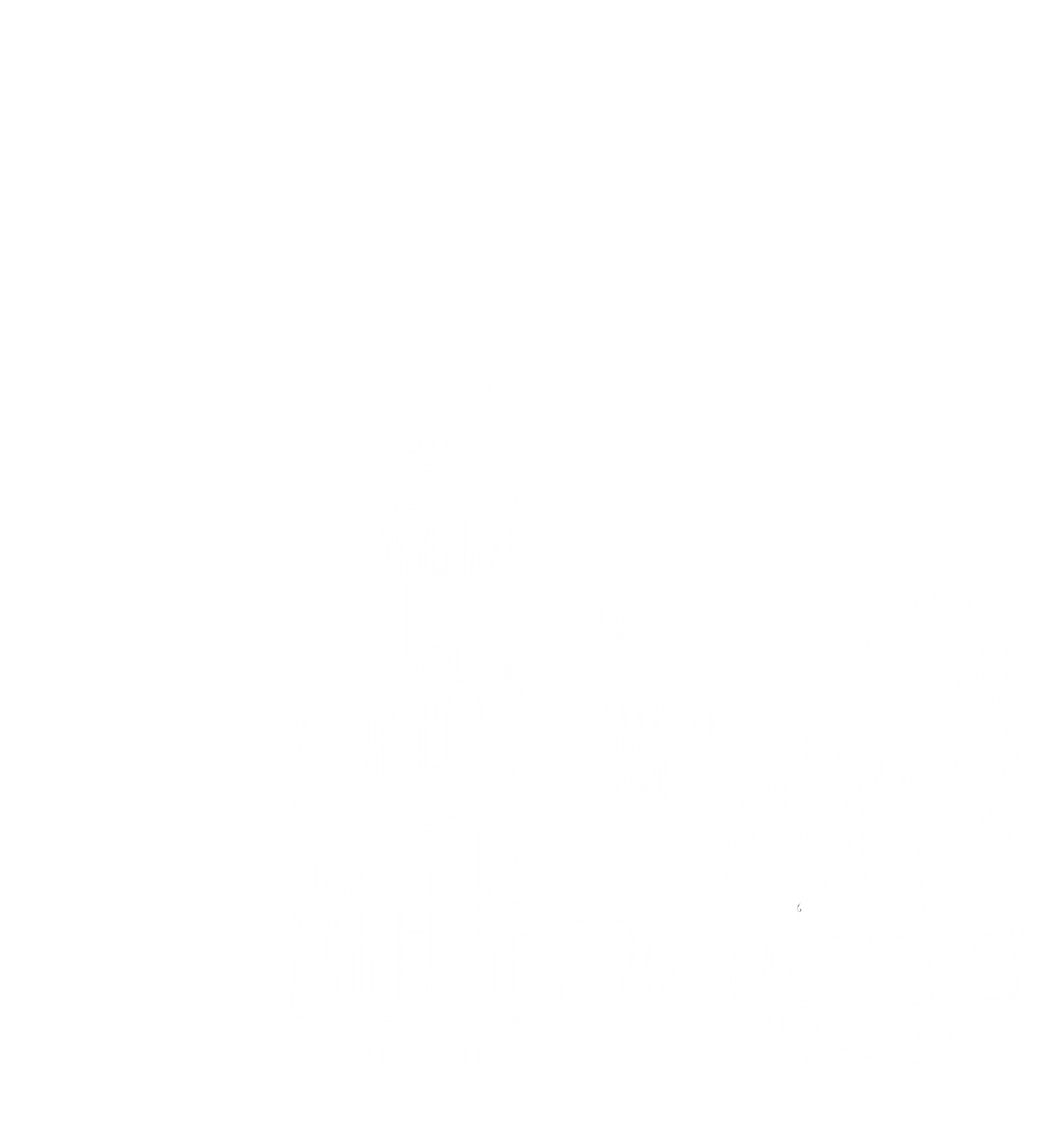 12feb.
16.00 hrs.